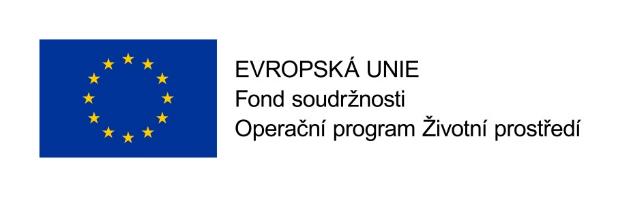 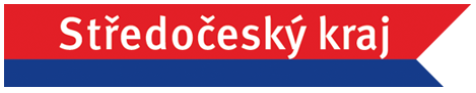 Studie odtokových poměrů 
včetně návrhů možných 
protipovodňových opatření
v povodí vodního toku Berounky
Praha 11.11.2019
Společnost „SHDP + VRV“V
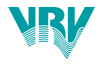 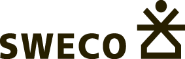 1
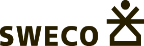 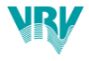 Základní informace o projektu:
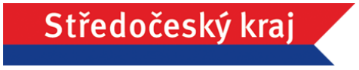 Objednatel studie: 	Středočeský kraj

Zpracovatel studie:  	Společnost „SHDP + VRV“

Zahájení prací na studii: 	04/2018
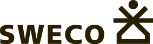 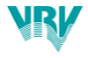 OPŽP – podporované oblasti
Prioritní osa 1 (čistota vody) 
– Zlepšování kvality vod a snižování rizika povodní

Cíl dílčí oblasti 1.4 – podpořit preventivní protipovodňová opatření:
Studie odtokových poměrů včetně návrhů možných protipovodňových opatření v oblastech s potenciálním povodňovým rizikem, jako podklad pro následnou realizaci vybraných protipovodňových opatření včetně přírodě blízkých protipovodňových opatření.
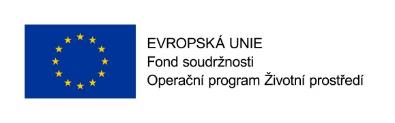 2
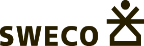 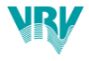 Obsah prezentace :
Etapa C
Dosavadní průběh projednání studie
3
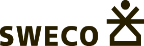 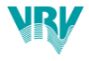 Etapa C - průběh projednání :
Předpokládaný harmonogram projednání
Povodí Vltavy, Lesy ČR, AOPK ČR, ORP, KÚ, SPÚ		- září 
Prezentace dotčeným obcím, projednání			- říjen
Obeslání dotčených vlastníků a uživatelů pozemků		- listopad
Vyhodnocení projednání, odevzdání etapy C		- prosinec
4
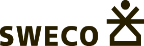 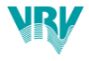 Etapa C - průběh projednání:
14.10 ORP Černošice + HMP (3/19 obcí v Radotíně)
MČ Praha 16 Radotín – obnova záměru na revitalizaci toku
Choteč – revitalizace pod obcí, rybník nad obcí
Karlík – ochrana proti přívalovým vodám, vodní plochy nad obcí

- záměr studie zaměřené na kvalitu vody v Radotínském potoce
- 6.11 Povodí Vltavy - Závod DV, PS 5
- Drahelčice, Úhonice písemné vyjádření
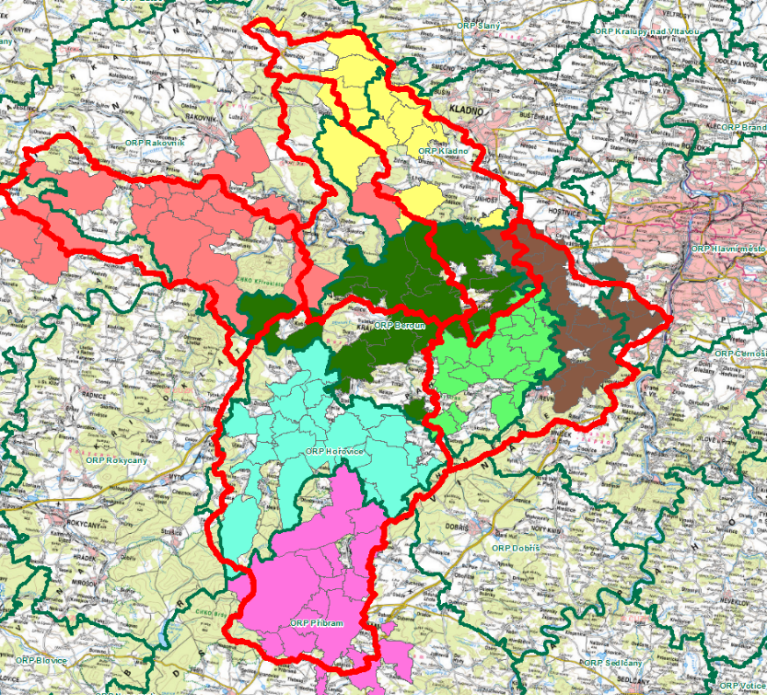 5
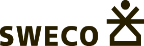 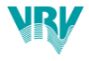 Etapa C - průběh projednání:
22.10 ORP Příbram (6/13 obcí v Příbrami)
Sádek
Jince
Bohutín
Příbram (OŽP)
Obecnice
Lhota u Příbramě

- Drahlín, Milín písemné vyjádření
- příprava navazujícího jednání za účasti obcí, 
CHKO Brdy a Vojenských lesů a statků ČR
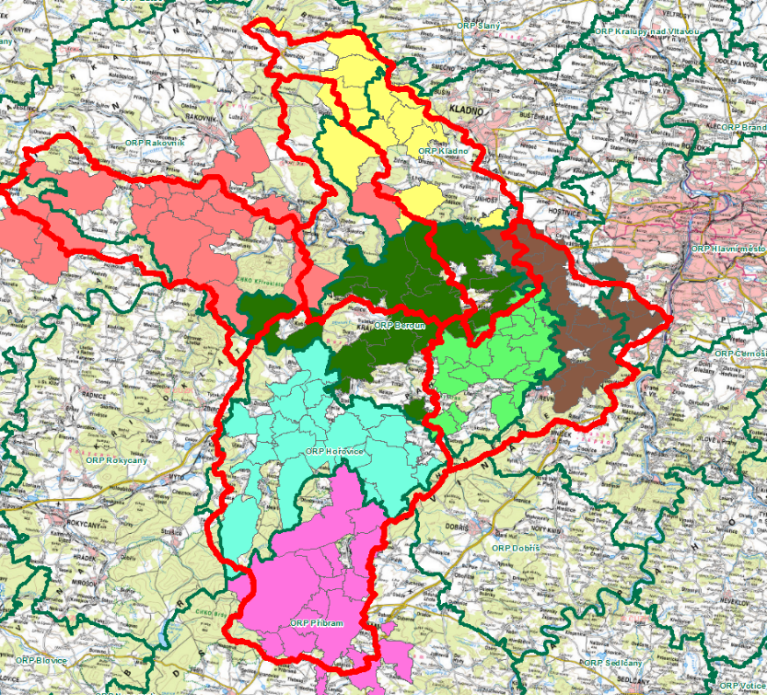 6
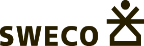 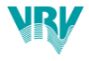 Etapa C - průběh projednání:
24.10 ORP Rakovník, Kralovice a Kladno (8/28 obcí v Rakovníku)
CHKO Křivoklátsko a Český kras
Rakovník (OŽP)
Kamenné Žehrovice
Kroučová
Nové Strašecí – revitalizace Strašeckého p.
Tuchlovice – PPO na Tuchlovickém p.
Lány
Malinová
Velká Buková

- Hvozd, Kožlany, Kralovice, Pavlíkov
 písemné vyjádření
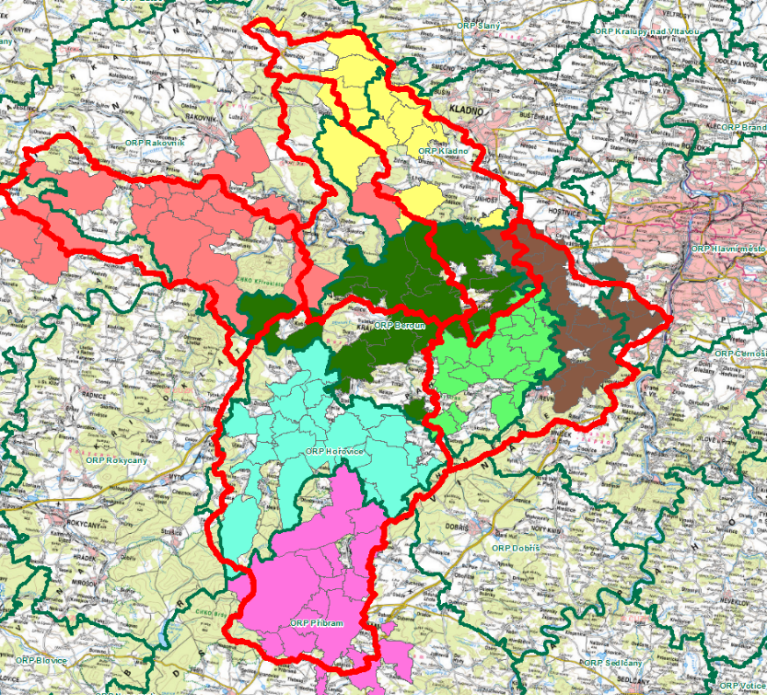 7
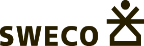 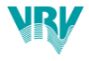 Etapa C - průběh projednání:
25.10 ORP Hořovice (5/22 obcí v Hořovicích)
Žebrák
Skřípel – uvažují o revitalizaci toku (HOZu) nad obcí
Neumětely
Komárov – uvažují o studii na Jalovém potoce
Zaječov – uvažují o studii na Jalovém potoce

- Kotopeky, Běštín písemné vyjádření
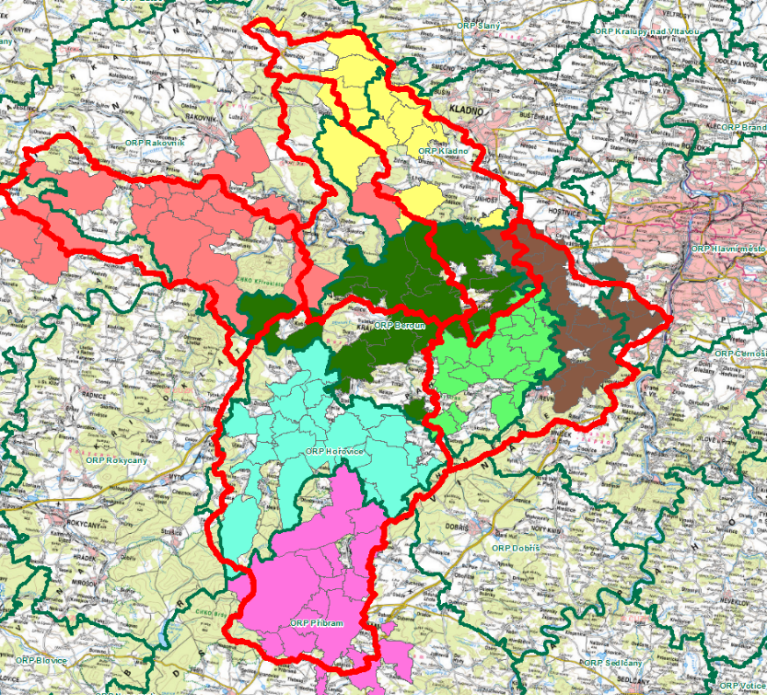 8
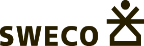 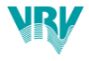 Etapa C - průběh projednání:
31.10 ORP Beroun (11/31 obcí v Berouně) 
CHKO Křivoklátsko a Český kras
Srbsko – MVN pod Bubovicemi ?
Beroun (Město, OŽP, ÚP)
Svinaře
Loděnice – PPO na Loděnici
Trubín
Svatý Jan pod Skalou
Zdice
Bavoryně – SOP se zaměřením na PPO
Králův Dvůr
Nový Jáchymov
Hýskov
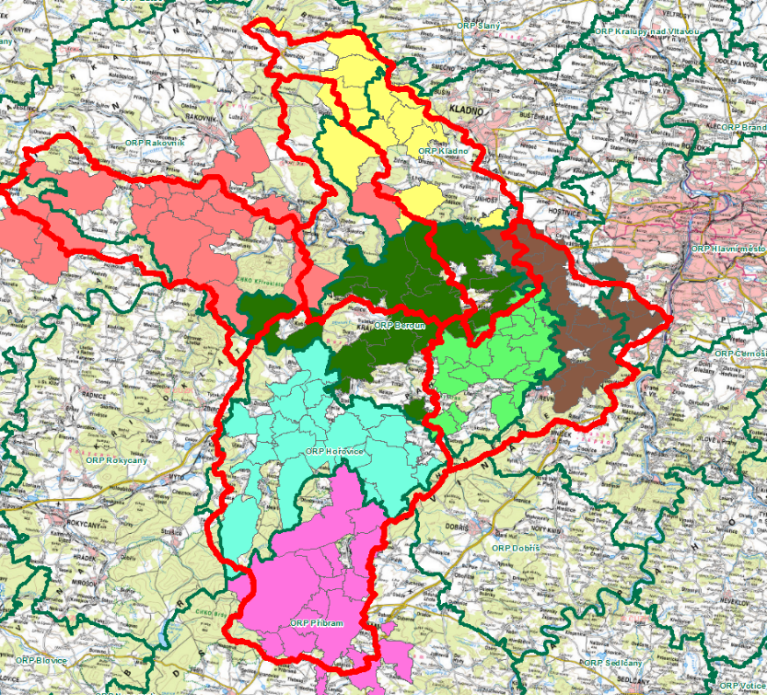 9
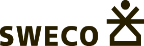 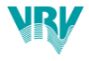 Etapa C - průběh projednání:
Shrnutí projednání s dotčenými obcemi:
Celkem se zúčastnilo 33 ze 113 pozvaných obcí
Dalších 11 obcí se zatím vyjádřilo písemně
Větší města si řeší své problémy zpravidla „svépomocí“
Řada obcí má již zpracovány starší projektové záměry či studie
Opakující se dotaz „kdo to bude realizovat ?“
10
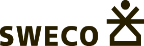 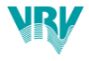 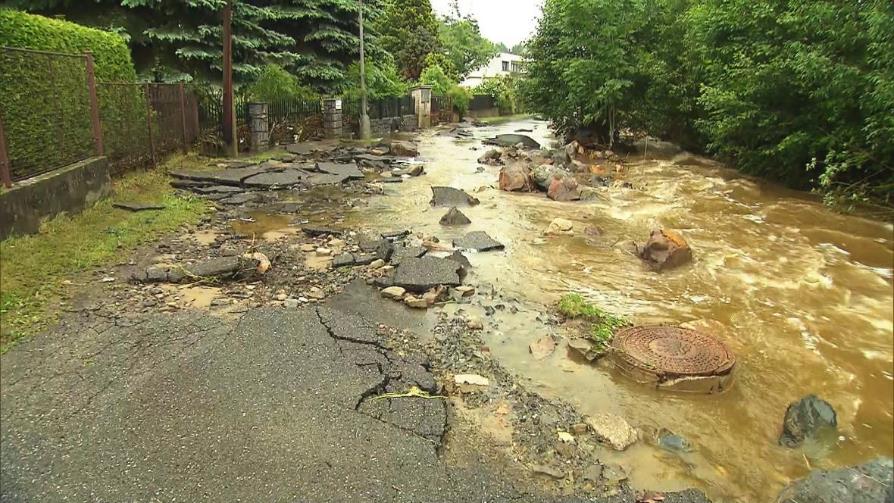 DĚKUJEME ZA POZORNOST
Obecnice 05/2018
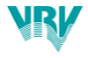 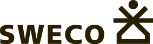 11